2/7/19 Thursday 4 min Warm Up
What are layers of the skin? 
2) What are the functions of the skin?
Answer
Epidermis and dermis
2) Protect the Body, Maintaining Temperature ,Eliminating Wastes
Today Agenda
1) Warm Up 4 min 
2) Group Presentation (Carver) 10 min 
2) Skin Notes (Gursey, Bluford, McNair) 15 min
3) Group Presentation Preparation 15 min 
4) Movement Quiz (Carver) 15 min 
5) Movement System Practice (Other class) 15 min 
Reminder 
1)Weekly Homework (Skeletal System Foldable due is Friday)
2) Skeletal System Student Presentation is this Friday.
3) Movement Quiz (Muscular, Skeletal, and Integumentary) this Friday. 
4) Science Field Trip 14th February permission slip and money due is this Friday. (For A and B Honor all students)
Group Presentation and Kahoot
After we listen their presentation and play their kahoot (game which will be graded put your real name)
We will have our movement systems quiz 15 min open notes.
If you finish you can work on your group project. Thank you.
Movement System Practice 15 min
https://quizizz.com/admin/quiz/5c5c26cfe0dcd2001be076d2/movement-systems-practice
Skin Notes
You can go my website and check yesterday 2/6/19 (Wednesday) to complete this notes.
https://ailbay.weebly.com/3rd-quarter1.html
Please ask help if you need it.
Group Project Time 15 min
1) In your Group Project there are minimum 8 slide show
2) One for the tittle and group member name, one slide for the diagram and one slide for a video under 5 min 
3) Rest of the five slides will about the questions answer. 
4) You will come together now and work on the google slide (You can work at the same time if you share the document ) 
5) Remember your due dates for the presentation. 
6) Add Kahoot or Quizizz as last slide of your presentation (it will graded) `
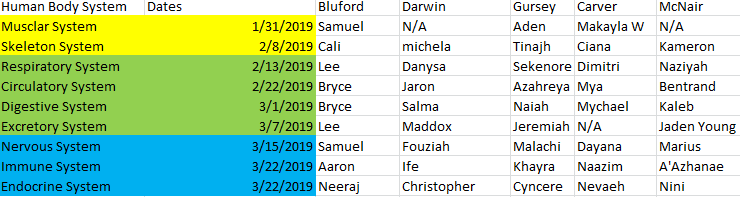